Erasmus for Young Entrepreneurs
How to make the EU more entrepreneurial
DG for Internal Market, Industry, Entrepreneurship and SMEs - European Commission
What is EYE
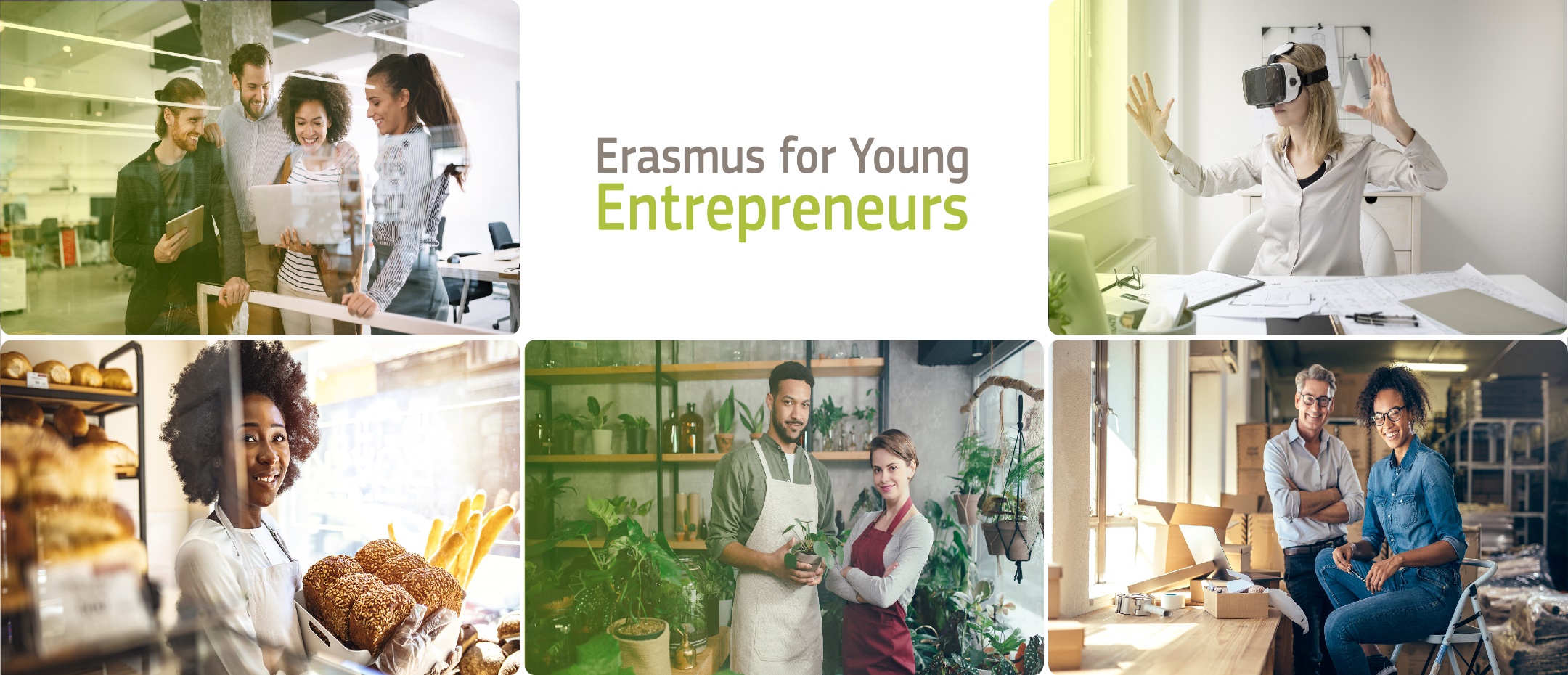 ° EU-funded exchange programme for entrepreneurs from the EU members states
  and 12 additional countries
° 1-6 months exchange for entrepreneurs
° Opportunity to exchange knowledge, business ideas, contacts and    
   experiences
How does it work?
Five steps exchange program
Onlineapplication
Contracting& Preparing
Feedback 
& Payment
(HE) HostEntrepreneur
(IO) IntermediaryOrganisation
Matching
Stay abroad
(NE) NewEntrepreneur
(IO) IntermediaryOrganisation
Onlineapplication
Feedback 
& Payment
Contracting& Preparing
Matching
Stay abroad
Application from New Entrepreneur(needs: business plan, CV, motivation)
OR
Host Entrepreneur states interest to participate(needs: CV and motivation)

Applications checked by Intermediary Organisation



Admission to on-line catalogue onwww.erasmus-entrepreneurs.eu
IntermediaryOrganisation
Host Entrepreneur
New Entrepreneur
Feedback 
& Payment
Onlineapplication
Contracting& Preparing
Matching
Stay abroad
Entrepreneurs search for partners in the on-line-catalogue, themselves

IOs contact other IOsin other countries to "recruit" a suitable Entrepreneur

Automatic matchingbased on profiles



Proposals are established
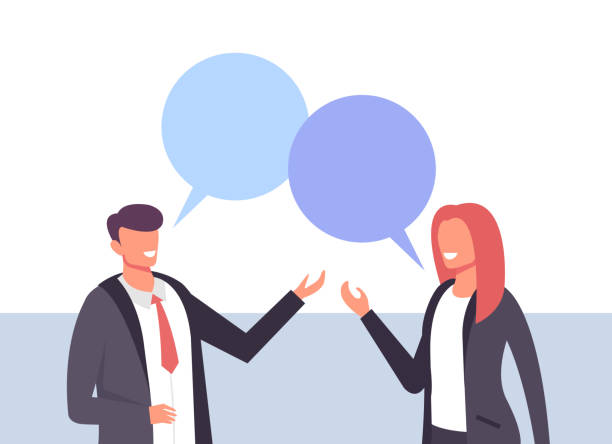 Contracting& Preparing
Feedback 
& Payment
Onlineapplication
Matching
Stay abroad
Negotiations on duration, objectives and contentNOT traineeship!

Agreement on the content of the exchange

New entrepreneur does pre-departure induction

New entrepreneur receives a grant
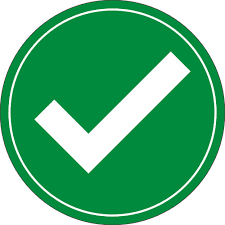 Onlineapplication
Feedback 
& Payment
Contracting& Preparing
Stay abroad
Matching
Duration: 1-6 months

On-the-job,Peer‑to‑peer training,working on concrete projects

On-site supportprovided to the New Entrepreneurby the Host Intermediary Organisation

Reporting about the exchange
Onlineapplication
Contracting& Preparing
Stay abroad
Feedback 
& Payment
Matching
Electronic feedback questionnaires for Hosting Entrepreneur andNew Entrepreneur

Final payment to New Entrepreneur upon successful completion

Reinsertion of Hosting Entrepreneur into the catalogue (if interested to continue)
Countries of destination and allowances
* Destinations financed under EYE Global Preparatory Action. Extra travel allowance is paid on the top.
Benefits for Host & New Entrepreneurs
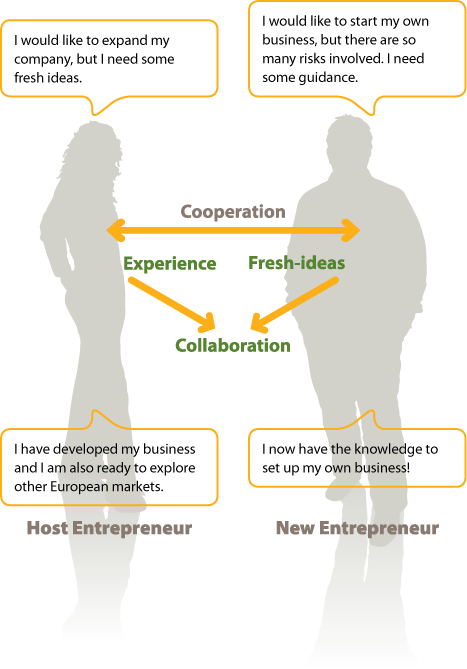 (HE) HostEntrepreneur
(NE) NewEntrepreneur
Get experience & advice from seasoned entrepreneur
Develop international contacts
Get knowledge about foreign markets
Providers, clients, co-venturing opportunities
Access new skills and innovative knowledge
Work with a fresh mind contributing new ideas
Gain 'intelligence' about foreign markets
Establish new business partnerships with entrepreneurs from other countries
EYE – general framework
EUROPEAN COMMISSION – Definition of strategic and financial framework
EISMEA  - Contracting Authority and grant management
SUPPORT OFFICE – day-to-day operational management
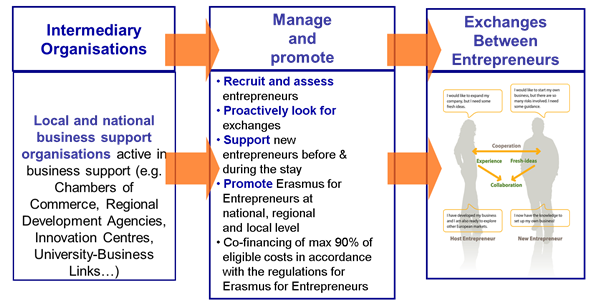 How to become an Intermediary Organization
(information from last call for proposals, the requirements might change in the next call)
Call for proposals – EISMEA
Requirements: Consortia of 
independent legal entities 
from different participating countries
EU co-financing 
No more than 75% - management costs
Up to 100% - support to entrepreneurs 
Expected results: XX successful matches
(IO) IntermediaryOrganisation
Key figures and impact
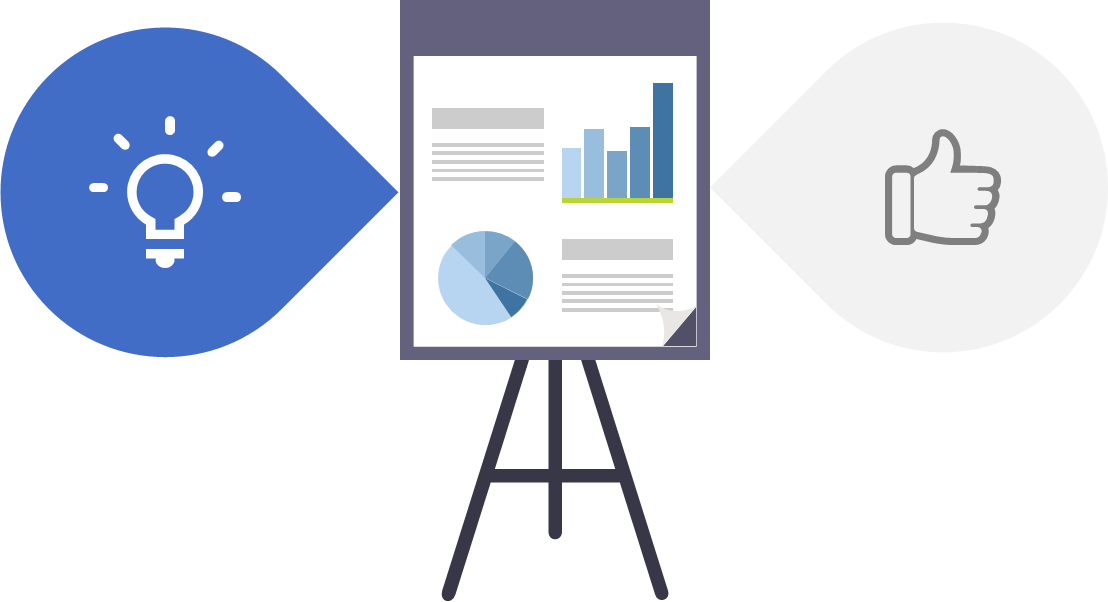 EYE Growth path
based on completed relationships by year(for 2022 matches in execution included)
Impact on New Entrepreneurs (NE)
(NE) NewEntrepreneur
Survey results:
58% NEs: "EYE contributed with much or very much to the good start of company"
EYE can be a launch pad to creating new businesses: 36.5% of 'Would-be' entrepreneurs stated they have created their own business after the exchange
Ca. 50% of NEs benefitted substantially in finding a supplier or buyer or joint venture partner in the short term
15% of NEs considered entrepreneurship as a solution to unemployment
Impact on Host Entrepreneurs (HE)
(HE) HostEntrepreneur
Survey results:

60% of HEs stated they gained 'New ideas/techniques' for their businesses

53% of HEs have developed new products or services since the exchange took place

65% of HEs extended their operations to other markets; with 24% of them operating in the NEs country since the exchange
EYE achievements
Addressing Europe's challenges: 
youth unemployment 
delivers tangible entrepreneurial education & showcases role models 
offers practical support to SMEs
strengthens Single Market connections
Excellent Feedback from both New & Host Entrepreneurs: 
reinforced entrepreneurial attitudes, more new businesses
new practical skills, knowledge, ideas
networking, new markets,  internationalisation
more resilient companies, further business development , innovation
Successful proof of concept
Over 10 000 exchanges(i.e. over 20 000 entrepreneurs involved)
EYE main challenges and next steps
Covid-19 travel restrictions
Growth of the programme in the recovery phase after the crisis
Increase of participation of entrepreneurs/IOs from new or underrepresented countries 
Synergies with other EU SME support programmes, namely EEN, Clusters, etc. 
EYE GLOBAL Preparatory action– geographical extension to new destinations outside Europe – available from mid April 2018
EYE Global
The three-year pilot project followed by a three-year preparatory action concerns a one-way entrepreneurial exchange of 1-3 months for EU citizens - New Entrepreneurs (NEs)
As of March 2021 - 6 destinations avaliable: Canada, Israel, US, Singapore, South Korea and Taiwan 
Financial support provided to NEs
Lump sums
Travel cost 
600,- EUR for Israel
800,- EUR for all other destinantions
Monthly allowance
1000,- EUR per month – Singapore, USA
 900,- EUR per month - South Korea, Israel, Canada
 700,- EUR per month - Taiwan
Thank you!
For more information
Websites:

www.erasmus-entrepreneurs.eu 

www.eyeglobal.eu
Social media:
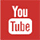 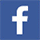 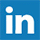 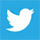